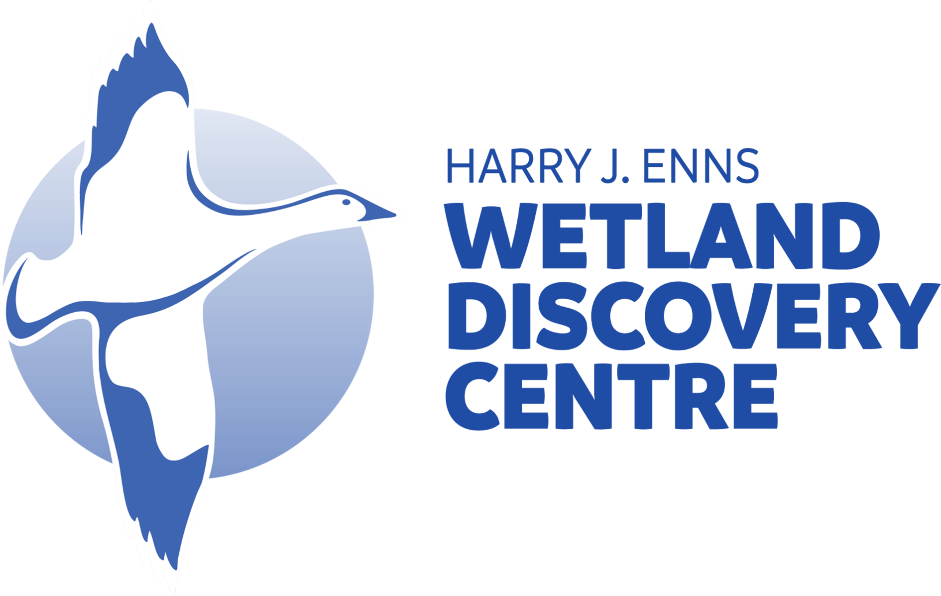 Common Carp Trivia!
Learning about wetlands & Carp
[Speaker Notes: Today we will be learning about wetlands, invasive species and their effects through a trivia game.]
Round 1Wetlands
[Speaker Notes: Image from DUC.

Resources

Hinterland Who’s Who (HWW): https://www.hww.ca/en/wild-spaces/wetlands.html
Ducks Unlimited Canada: https://www.ducks.ca/our-work/wetlands/
Ducks Unlimited Canada: https://www.ducks.ca/assets/2014/12/field-guide-low-res.pdf
Canadian Wetland Classification (CWC): https://www.gret-perg.ulaval.ca/fileadmin/fichiers/fichiersGRET/pdf/Doc_generale/Wetlands.pdf]
Question #1
What two things make up a wetland?

 water & sun
 water & plants
 water & animals
 water & land
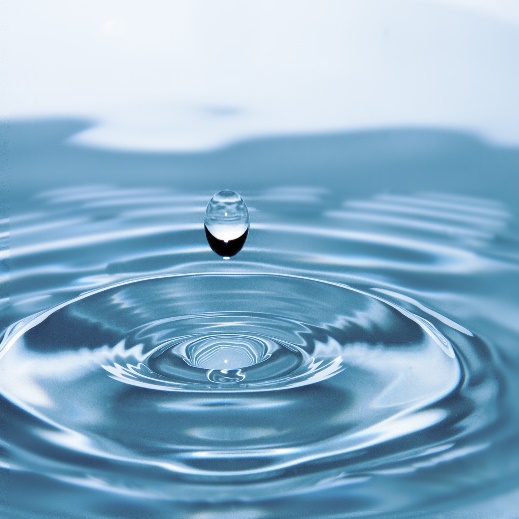 Image from https://www.pexels.com/photo/water-drop-40784/
[Speaker Notes: Source:
CWC:
What is a Wetland? A wetland is defined as: land that is saturated with water long enough to promote wetland or aquatic processes as indicated by poorly drained soils, hydrophytic vegetation and various kinds of biological activity which are adapted to a wet environment (National Wetlands Working Group 1988)

OR

HWW
A wetland is simply any area of land that is covered with water for a part of the day or year. 

A wetland is an area of land that is permanently or periodically saturated with water. The water is 2 metres deep or less, allowing the water-loving plants to get enough sunlight to grow.]
Question #2
What is the maximum depth a wetland can be?

 0.5 m
 1 m
 2 m
 2.5 m
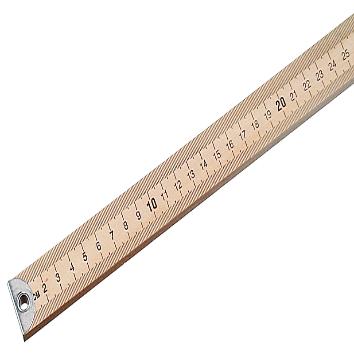 Image from https://www.flinnsci.com/meter-sticks-hardwood-englishmetric/
[Speaker Notes: Source:

CWC

Mineral wetlands are found in mineral soil areas associated with shallow water, which is generally less than 2 m deep.]
Question #3
Bogs, fens, marshes and swamps are types of _________.

 ponds
 wetlands
 lakes
 plants
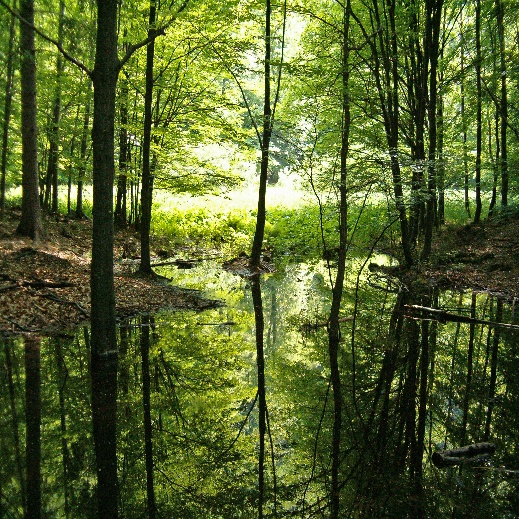 Image from DUC.
[Speaker Notes: Source:

HWW
A marsh is subject to periodic flooding, particularly if located near a river or lake, or in the case of saltwater marshes, near tidal waters. Consequently, its water level can change drastically. Its boundaries are not as well defined as those of a pond, and a marsh may dry out completely by late summer. A marsh is overgrown with coarse grasses, sedges, and rushes.
The water-filled potholes and sloughs of the prairies may resemble ponds or marshes, depending on their characteristics and specific locations.
A swamp is essentially a wooded marsh, a waterlogged area supporting trees, tall shrubs, herbs, and mosses. Still or gently flowing water covers much of the surface during wetter seasons.
A peatbog is a poorly drained area covered by mats of moss. The moss slowly decomposes in successive layers to eventually form a material called peat. There are two types of peatbogs: bogs and fens. In bogs, the process of decomposition and peat formation is further advanced than in fens, making the soil and water more acidic. The most common moss found on the surface of a bog is sphagnum moss. Other bog plants are sedges and low-growing shrubs of the heath family and sometimes trees such as spruce.
In fens, sedges are the predominant vegetation and sphagnum moss is not common, although other mosses that require less acidic conditions may grow there. Fens also support reeds, grasses, and low-to-medium-height shrubs. Occasionally, too, there may be a sparse scattering of trees—tamarack or cedar. In northern Canada, a large expanse of bog or fen is called muskeg.]
Question #4
True or False.

A lake is a type of wetland.
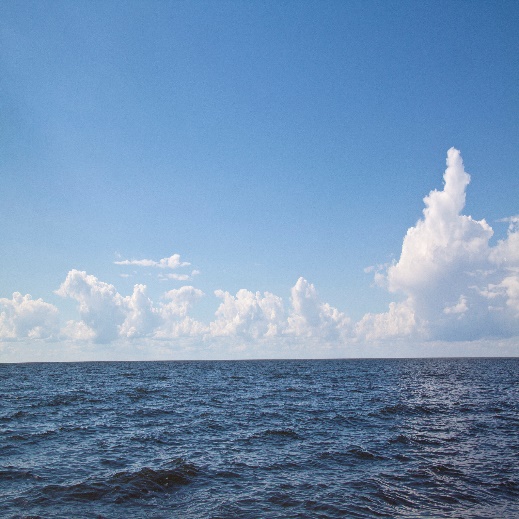 Image from DUC.
[Speaker Notes: Water is too deep.]
Question #5
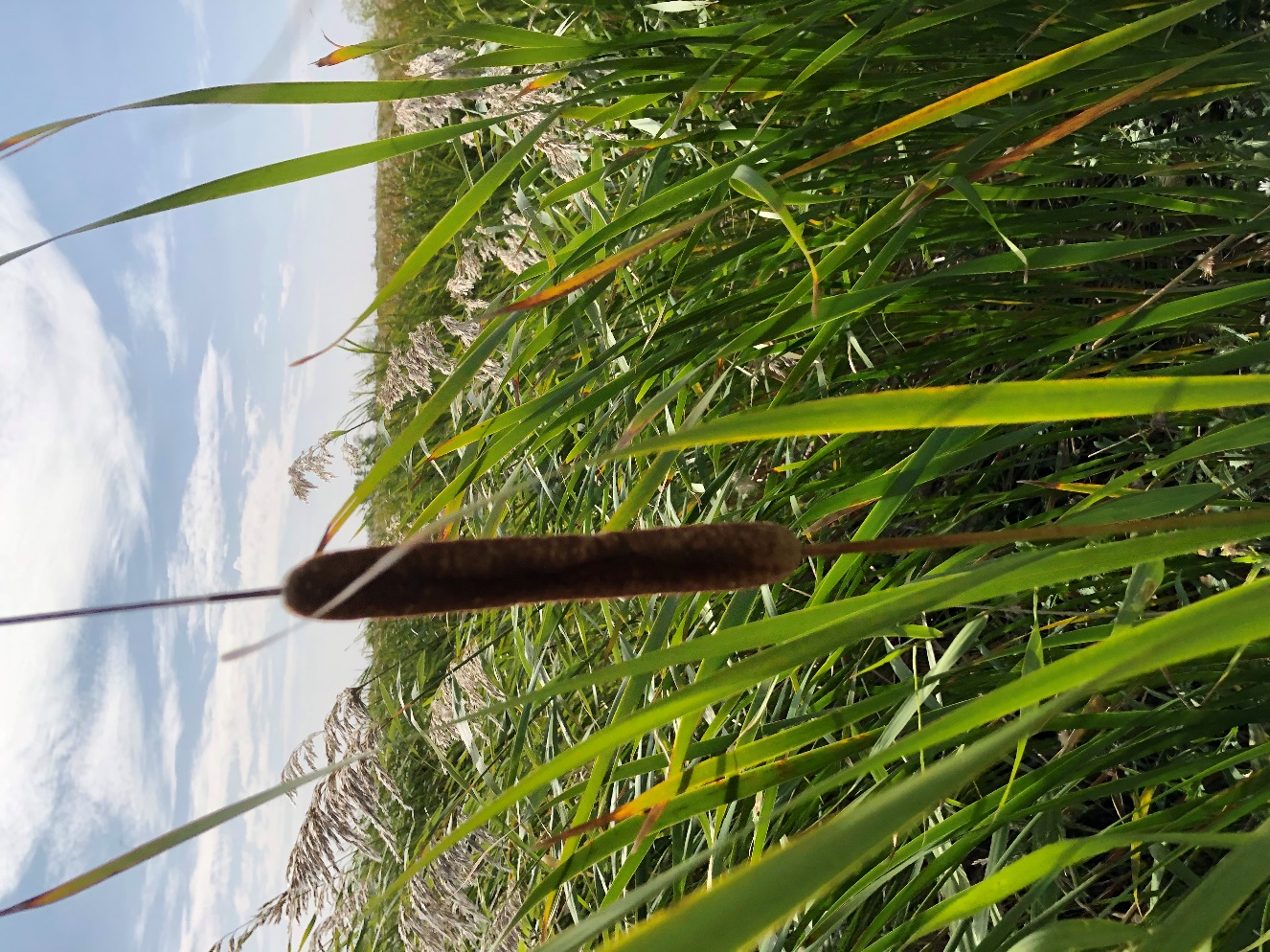 Name this plant.

 cattail
 willow
 bulrush
 grass
Image from DUC.
[Speaker Notes: NEED TO INSERT PART OF NATURE NOTE HERE

Cattails are common plants throughout marshes and are often confused with bulrushes. The identifying feature of these plants is a dense brown cylindrical spike, which is three to six inches long and about an inch in diameter (looks like a hotdog on a stick). In the month of July, a pale green spike occurs on top of the brown hotdog shape (which is the seeds). This green spike is made up of male flowers. Leaves are a light olive green, parallel-veined, 10 to 20 inches in length and merge with the stem at the base of the plant. The height of these plants can reach about three to four feet tall. (In comparison, bulrushes are roughly the same height (much thinner stem), have cylindrical leaves, and are dark green in colour with seed pouches hanging of the top of the leaf (looks like a tassel). Often compared to a green onion. The bulrush is a member of the sedge family). Cattails are a favourite food of the muskrat and used in building its lodge (home).  

The tender whitish leaf base of cattails has been collected in spring as a fresh vegetable. Rhizomes (a thickened, usually horizontal underground stem or branch of a plant that stores food, producing roots below and leafy shoots above, and that differs from a root in having buds and scaly leaves) were also gathered in spring, peeled and eaten raw or roasted or ground into meal for porridge. The young flowering spikes are also edible. Male flowers (at the top of the spike, above the ‘hot dog’ portion) produce large quantities of pollen, which can be mixed with equal parts of flour for muffins, biscuits, etc. The green female flowers (at bottom of spike, the ‘hot dog’ portion) can be boiled or roasted and eaten like corn on the cob. They are said to taste like olives, globe artichokes or sweet corn. In more southern areas, care must be taken not to confuse cattail leaves with those of poisonous irises.]
Question #6
Canada has __% of the world’s wetlands.

 5
 15
 25
 35
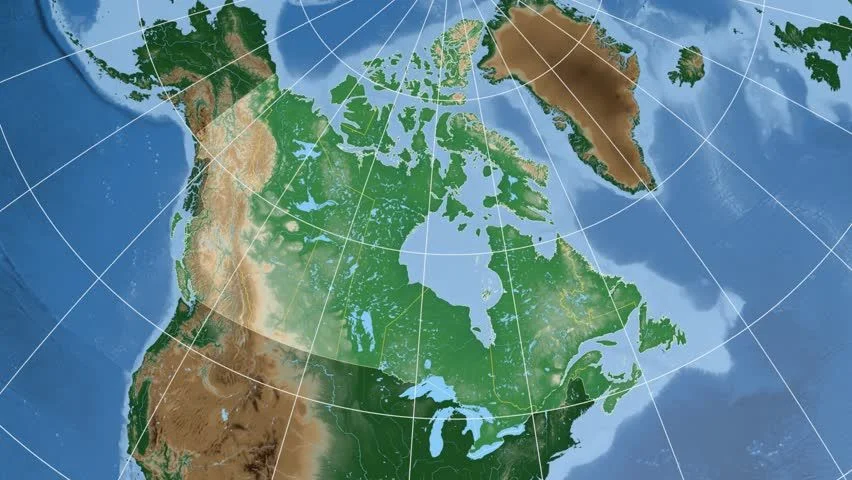 Image from https://www.goodfreephotos.com/canada/nova-scotia/other-nova-scotia/satellite-image-of-nova-scotia.jpg.php.
[Speaker Notes: Source:
https://www.canada.ca/en/environment-climate-change/services/environmental-indicators/extent-wetlands.html

Canada has about 1.29 million km2 of wetlands, covering 13% of Canada's terrestrialFootnote [1] area. This is close to one quarter of the world's remaining wetlands.Footnote [2] Where wetlands have been monitored, they generally show declines in extent due to conversion to agriculture and other development.Footnote [3]

Most of Canada's wetlands occur in the Boreal Shield (25% of Canadian wetland area), Hudson Plains (21%) and Boreal Plains (18%). Wetlands form almost 80% of the Hudson Plains, and very low proportions of mountainous regions such as the Arctic Cordillera (less than 0.5%) and Montane Cordillera (less than 2%).]
Question #7
Why are wetlands important?

 filter water
 place for food
 prevent floods
 prevent erosion
 all of the above
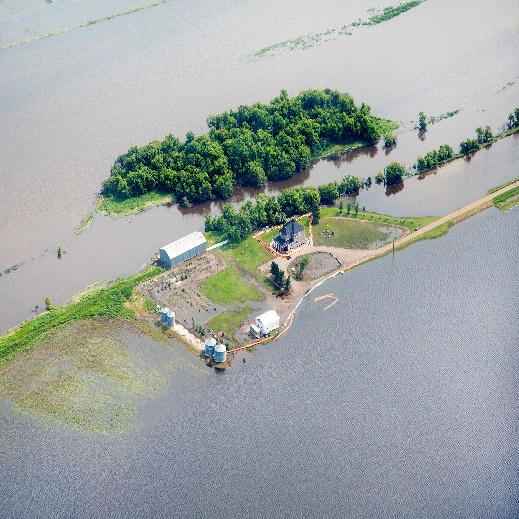 Image from DUC.
[Speaker Notes: Source:

HWW

What good are wetlands?
It’s easy to regard wetlands as mere wastelands, of little or no value. We don’t build houses or factories in swamps, bogs, or marshes, and we don’t plant wheat or many other crops on land submerged in water. Wetlands are generally unsuitable for boating and swimming—in fact, for most human activities.
So it’s not surprising that many people "reclaim" our wetlands, by draining them or filling them in. To do so is a serious mistake.
Wetlands act like giant sponges, soaking up rain and snowmelt and slowly releasing water in drier seasons. Thus, they help to reduce floods and to ease the worst effects of drought. Draining ponds, sloughs, and marshes often lowers the water table and dries up wells. Wetlands also reduce soil erosion by checking or slowing the runoff from storms and thaws.
Without wetlands we would no longer have a ready supply of fresh drinking water. Much like our kidneys, wetlands filter the waters of our lakes, rivers, and streams, reducing pollution. The vegetation in wetlands removes phosphates and other plant nutrients washed in from the surrounding soil, thereby slowing the growth of algae and aquatic weeds. This growth is a serious problem in some of Canada’s major waterways where dead and decaying algae rob the deeper waters of their oxygen.
Wetlands are also the homes for at least some part of the year for many fish, birds, and other animals, meeting essential breeding, nesting, nursery, and feeding needs. Without wetlands, some wildlife species would disappear.
Wetlands contribute to the growth and economy of the country. Some of the smaller mammals, such as the beaver and muskrat, that dwell in wetlands are important to the fur trade, and the millions of game birds and fish reared in and around our wetlands support a growing recreation and tourist industry.]
Question #8
True or False.

A pond is a type of wetland.
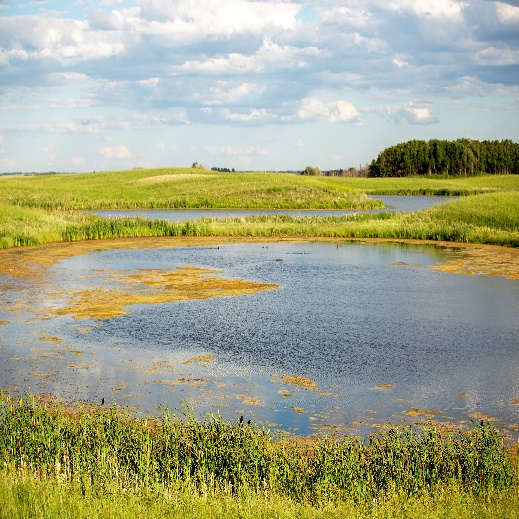 Image from DUC.
[Speaker Notes: Source:

HWW

A pond is a well-defined basin, filled with stagnant water and fringed with vegetation. It is fed mainly by rain and snowmelt and loses water through seepage, direct evaporation, and plant transpiration. During the summer, parts of a pond may dry out, exposing mudflats. The shallow depth of a pond allows water lilies and other bottom-rooted plants to reach the surface, while milfoils, pondweeds, and other submergent plants flourish beneath.]
Question #9
The biodiversity of a wetland is ____ to that of the rainforest.

 second
 third
 fourth
 fifth
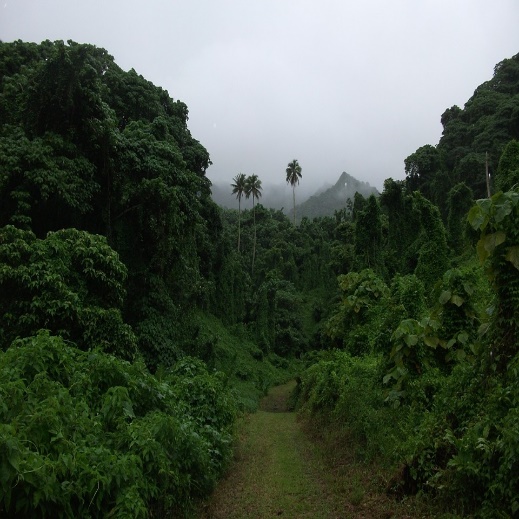 Image from https://www.goodfreephotos.com/public-domain-images/fog-and-forest-of-indonesia.jpg.php.
[Speaker Notes: Source:
https://en.wikipedia.org/wiki/Wetland

It is usually thought of as second so sources put it equal to rainforests.]
Question #10
Which of the following are threats to wetlands?

 pollution
 development
 drainage
 invasive species
 none of the above
 all of the above
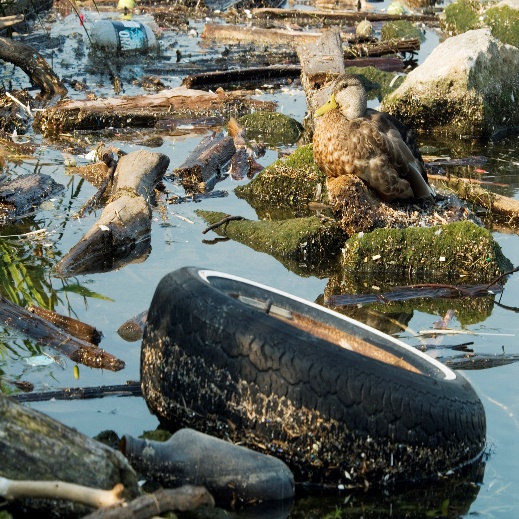 Image from DUC.
[Speaker Notes: Source:

HWW

A threatened resource
The natural, reversible changes in wetlands may be almost insignificant compared with the disruption caused by human interference. Dredging a pond can make it unsuitable for birds that require shallow water. Draining or filling in wetlands permanently destroys entire communities of plants and wildlife. Burning off or cutting down surrounding weeds, brush, or other vegetation eliminates, at least temporarily, vital nesting places and escape cover. Building a highway through a coastal marsh or erecting a small dock at the marshy edge of a lake where you moor your rowboat is also damaging.
Air and water pollution are serious problems. Insecticides, weed killers, and industrial wastes take a heavy toll on plants, fish, and other wildlife.]
Answers – Round 1
d) water & land
c) 2 m
b) wetlands
false
a) cattail
c) 25%
e) all of the above
true
a) second
f) all of the above
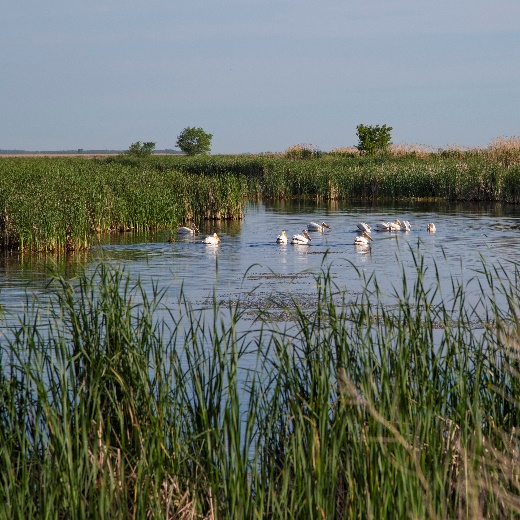 Image from DUC.
Round 2Invasive Species & Common Carp
[Speaker Notes: Image from DUC.

Resources

Invasive Species Council of Manitoba: http://invasivespeciesmanitoba.com/site/
Invasive Species in Manitoba: River, Lake and Wetland Invaders; a pocket field guide by the Invasive Species Council of Manitoba
www.invasivespeciesinfo.gov: https://www.invasivespeciesinfo.gov/what-are-invasive-species
https://www.invasivespeciescentre.ca/learn/]
Question #1
A species indigenous to a given region or ecosystem is called:

 native
 introduced
 natural
 accidental
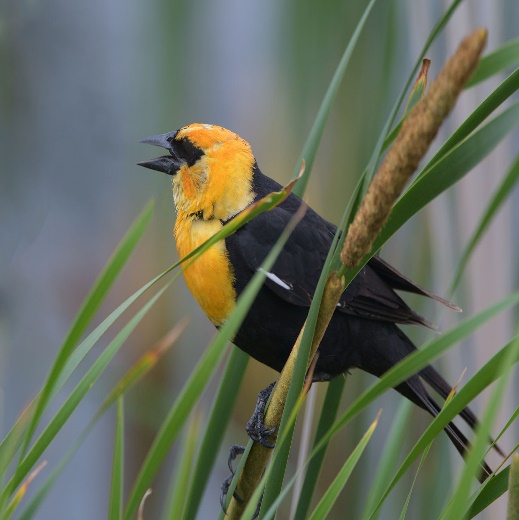 Image from Harry J. Enns Wetland Discovery Centre.
[Speaker Notes: Image is a Yellow-headed Blackbird.
Source:
https://lakes.grace.edu/native-non-native-invasive-species/

Native: a species that originated and developed in its surrounding habitat and has adapted to living in that particular environment.]
Question #2
A species that is not native to an area is called:
 
 non-native
 extraordinary
 introduced
 endemic
 a & c
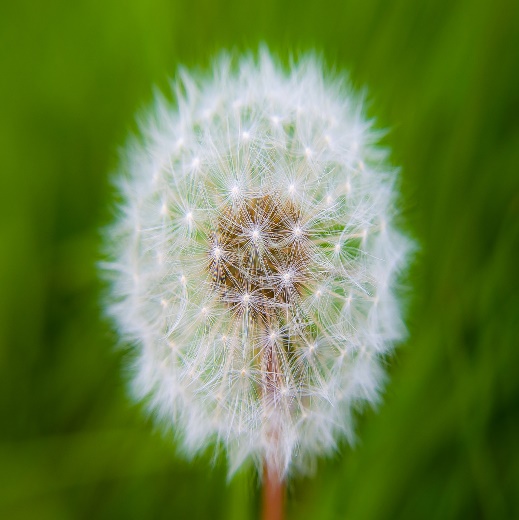 Image from Bing Images – public domain.
[Speaker Notes: Image is a Dandelion.

Source:
https://lakes.grace.edu/native-non-native-invasive-species/

Non-native: a species that originated somewhere other than its current location and has been introduced to the area where it now lives (also called exotic species).]
Question #3
A species that is not native to an area and does harm is called:

 native
 invasive
 natural
 symbiotic
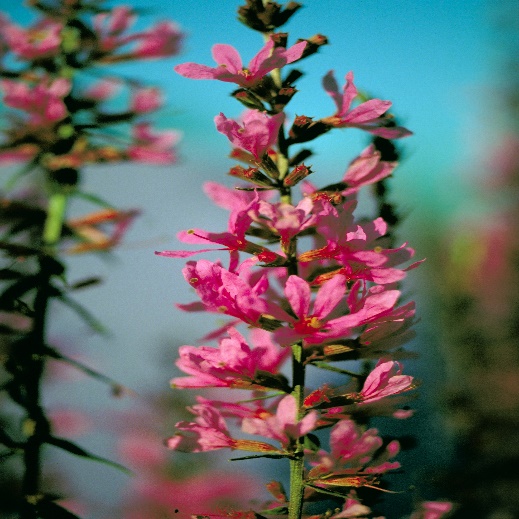 Image from DUC.
[Speaker Notes: Image is Purple Loosestrife.

Source:
https://lakes.grace.edu/native-non-native-invasive-species/

Invasive: a species of plant or animal that outcompetes other species causing damage to an ecosystem – this can be a native (rarely) or non-native (exotic) species.]
Question #4
The primary cause of invasive species introduction is:

 too much food
 human activities
 migration
 weather events
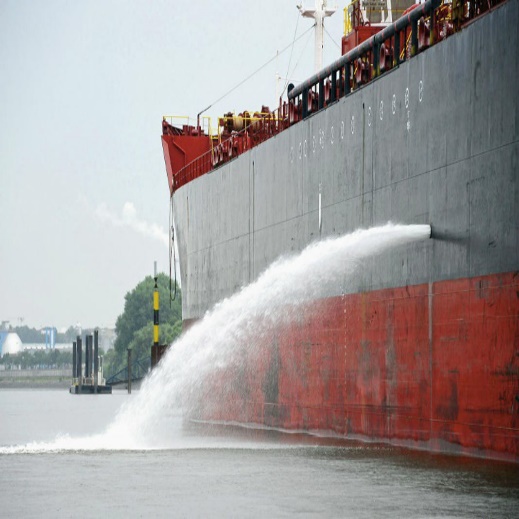 Image from Bing Images – public domain.
[Speaker Notes: Source:
http://invasivespeciesmanitoba.com/site/index.php?page=how-do-they-spread

How do invasive plants or animals spread into Manitoba?

Increased global trade and travel have created many new pathways for the international and incidental spread of invasive aquatic species. The growing trade in aquatic ornamental plants for water gardening and aquariums is also cause for concern. Many of the currently known invasive exotic plant species in North America have been imported and planted as ornamentals.

Dispersal: Humans are most often directly responsible for introducing a species to a new region, whether intentionally or unintentionally.

Hitchhikers: Species can become unintentionally transported globally, by catching a ride in places like ship ballast water, or locally, by attaching to boats or other equipment used by anglers and hunters.

Imported: Intentionally imported species are not usually intended for widespread distribution into the environment. However, plants, brought in for gardeners as ornamentals, or exotic pets can become invasive pests in regions where they were never intended to be released.

Illegal Trade: Illegal smuggling/trading of fruits and vegetables across borders can introduce not only potentially harmful new plant species but also any insects and parasites that may live in them.

Natural Dispersal: Through time, species are able to expand ranges naturally, establishing in areas they previously did not exist in.]
Question #5
This invasive species stir up the bottom of a wetland.

 zebra mussels
 common carp
 spiny waterflea
 rusty crayfish
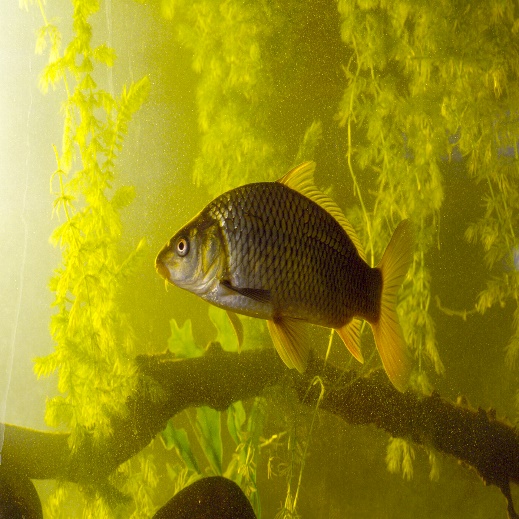 Image from DUC
[Speaker Notes: Source:
http://invasivespeciesmanitoba.com/site/index.php?page=common-carp

History
Common Carp is native from Asia and parts of Europe. It was introduced to North America as a food and ornamental fish into freshwaters throughout the world. It was first introduced to Manitoba in 1886, by 1954 they were a nuisance to commercial fishers.

Threat
Carp are constantly stirring up the substrate when they feed, meaning that they can greatly decrease the clarity of the water. This makes waterways unattractive, destroys habitat, reduces the abundance of aquatic plants, and can make the water unsuitable for swimming or drinking. They also release phosphorus normally locked up in bottom sediments and aquatic fauna, and lower the abundance of insects by predation and loss of habitat.]
Question #6
Common carp are _______.

 carnivores
 herbivores
 omnivores
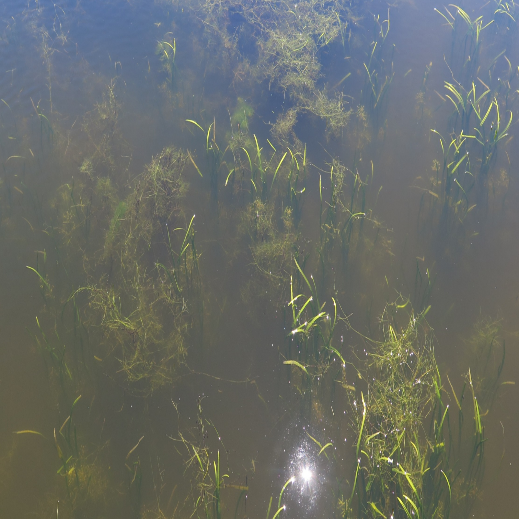 Image from DUC.
[Speaker Notes: Source:
https://www.iowadnr.gov/idnr/Fishing/Iowa-Fish-Species/Fish-Details/SpeciesCode/CAP


Carp are omnivorous feeders, taking both vegetable and animal matter. Aquatic insects, crustaceans, and small mollusks make up the bulk of their diet. They are particularly fond of tender roots and shoots of young aquatic plants.]
Question #7
Common carp feed _____.

 at the bottom of the wetland
 in the water column
 at the water surface
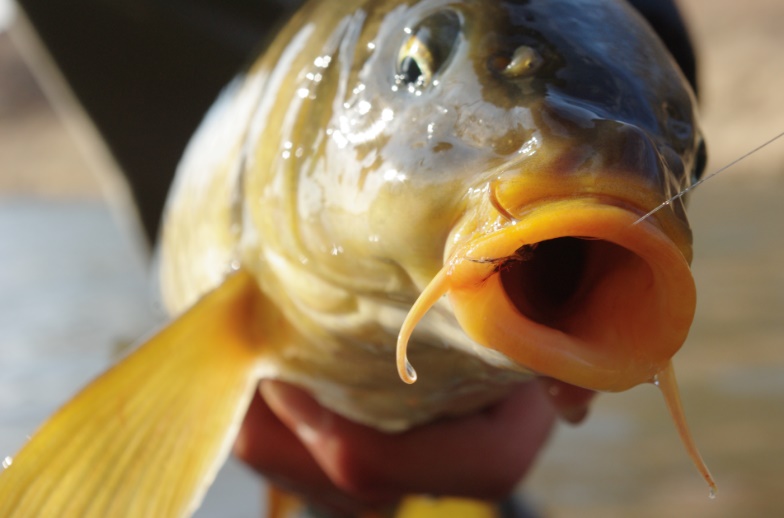 Image from Bing Images – public domain.
[Speaker Notes: Source:
The Freshwater Fishes of Manitoba by Kenneth W. Stewart and Douglas A. Watkinson]
Question #8
True or False.

Carp are constantly stirring up the substrate when they feed.
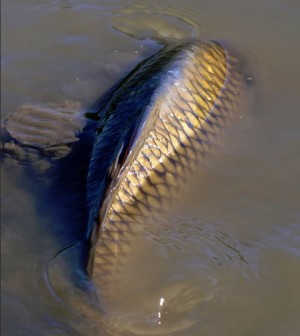 Image from Bing Images – public domain.
[Speaker Notes: Source:

https://www.oiso.ca/species/common-carp/#:~:text=Common%20Carp%20are%20large%20omnivorous,are%20used%20as%20ornamental%20fish.&text=Wild%20Common%20Carp%20are%20typically,given%20adequate%20space%20and%20nutrients.]
Question #9
Common carp decrease the clarity of the water:
 
 making it unattractive
 destroying habitat
 reducing the abundance of aquatic plants
 making it unsuitable for other species
 a & c
 all of the above
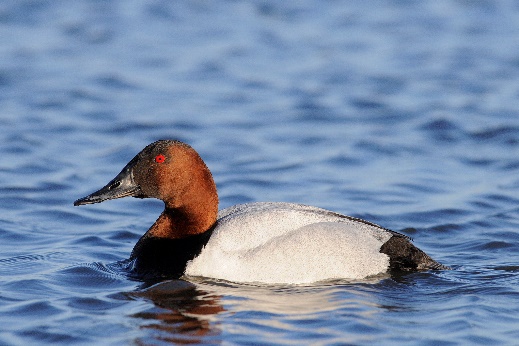 Image from DUC.
[Speaker Notes: Source:

https://www.oiso.ca/species/common-carp/#:~:text=Common%20Carp%20are%20large%20omnivorous,are%20used%20as%20ornamental%20fish.&text=Wild%20Common%20Carp%20are%20typically,given%20adequate%20space%20and%20nutrients.]
Question #10
Common carp need wetlands to? 

 spend the winter in
 feed in
 lay eggs in 
 b & c
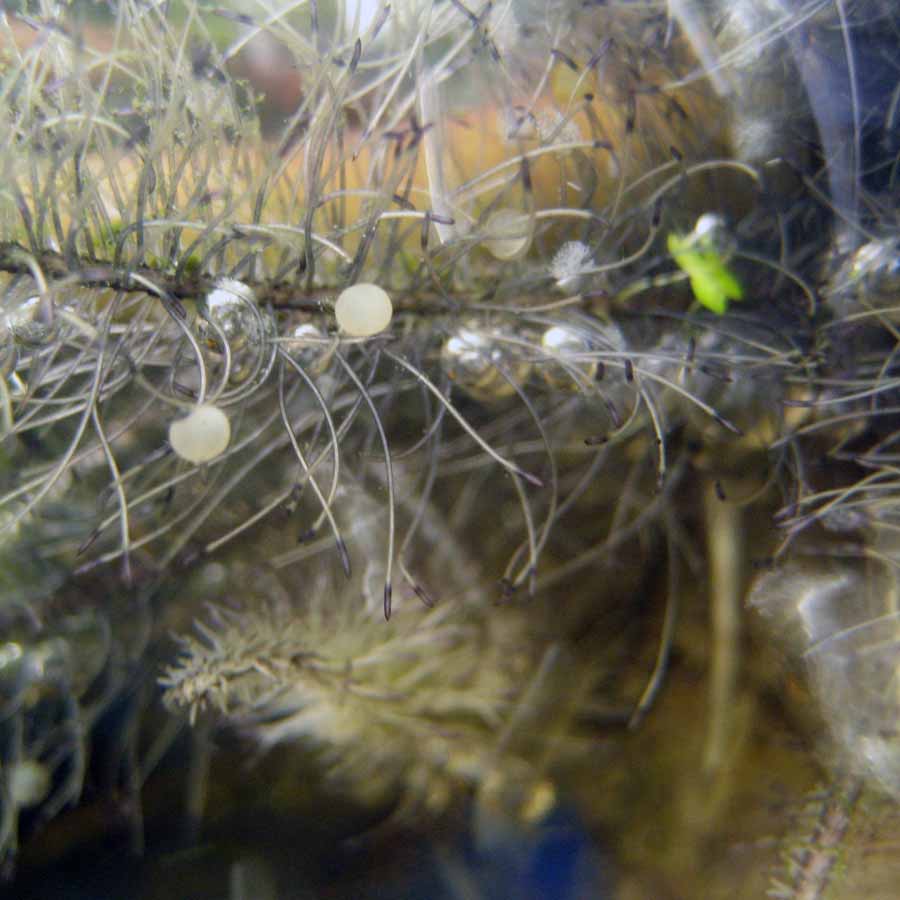 Image from https://www.pondexperts.ca/pond-advice-tips/koi-spawning-behaviour/.
[Speaker Notes: Source:
The Freshwater Fishes of Manitoba by Kenneth W. Stewart and Douglas A. Watkinson]
Answers – Round 2
a) a native species
e) a & c non-native or introduced
b) an invasive species
b) human activities
b) common carp
c) omnivores
a) at the bottom of a wetland
b) true
f) all of the above
d) b & c feed in and lay eggs in
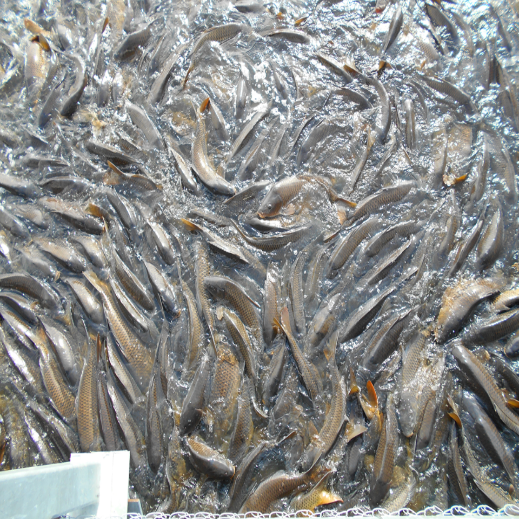 Image from DUC.
Round 3Delta Marsh
[Speaker Notes: Image from DUC.

Sources:

https://www.canada.ca/en/environment-climate-change/services/biodiversity/why-invasive-alien-species-are-problem.html

https://www.invasivespeciescentre.ca/learn/]
Question #1
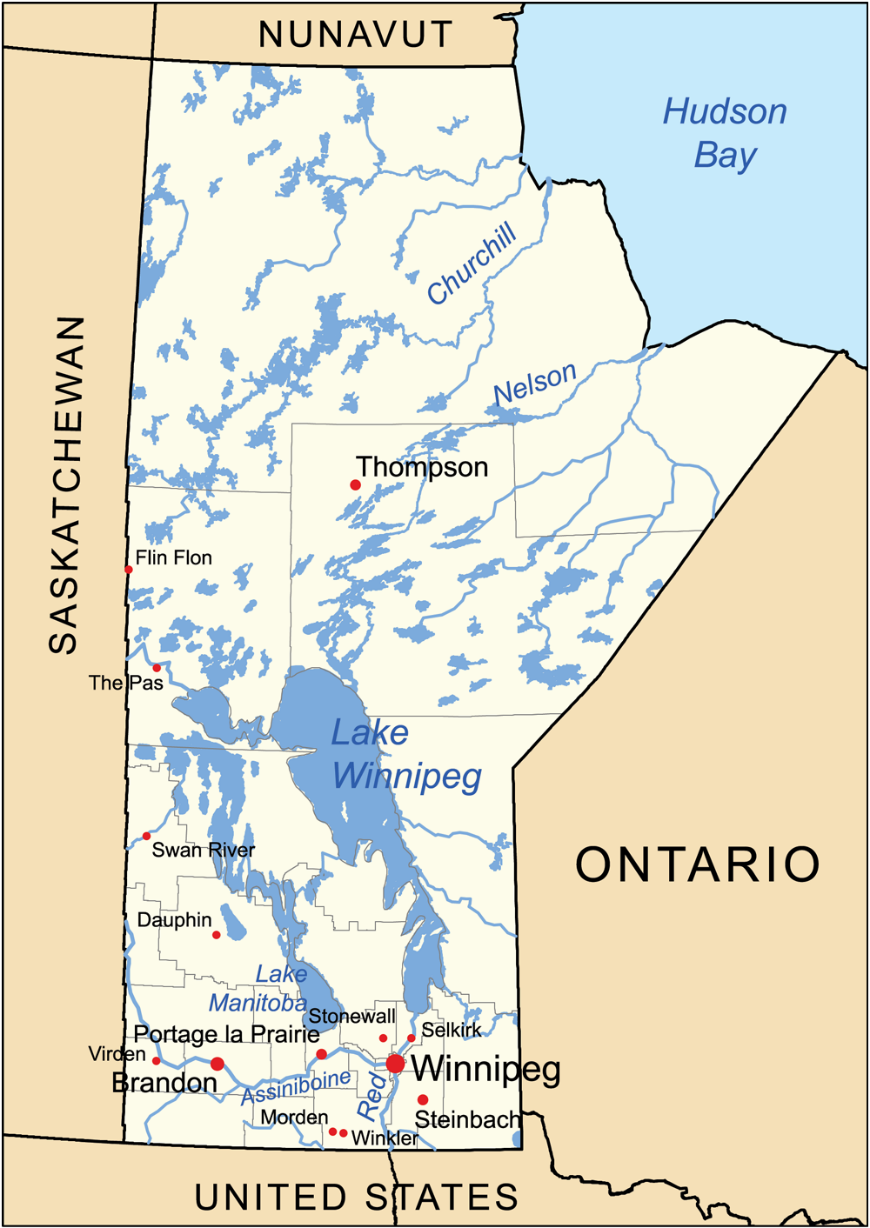 Delta Marsh is found at 
the south end of?

 Lake Winnipeg
 Lake Winnipegosis
 Lake Manitoba
 Falcon Lake
Image from Bing Images – public domain.
Question #2
At 185 km2 Delta Marsh is Manitoba’s ____ largest marsh.

 first
 second
 third
 fourth
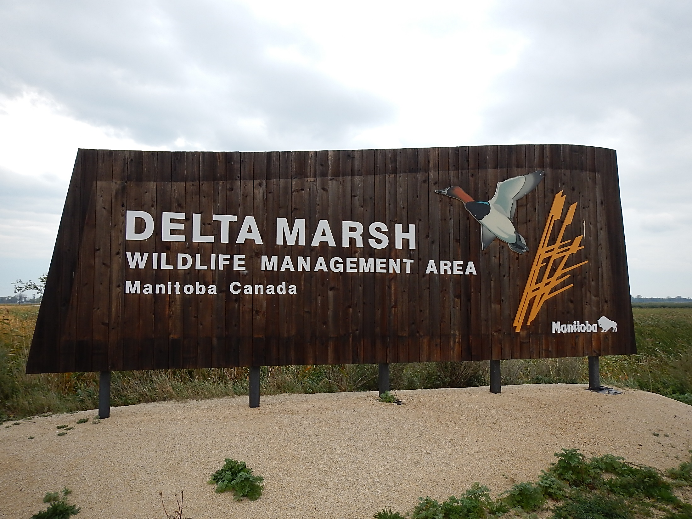 Image from DUC.
[Speaker Notes: Source:
https://link.springer.com/referenceworkentry/10.1007%2F978-94-007-6173-5_190-1#:~:text=Netley%2DLibau%20Marsh%20(222%20km,important%20wildlife%20and%20fisheries%20habitat.

Netley-Libau Marsh (222 km2) on Lake Winnipeg, and Delta Marsh (185 km2) on Lake Manitoba, are believed to be the largest freshwater coastal wetlands in North America. These wetlands provide many benefits to their adjoining lakes, and provide important wildlife and fisheries habitat. However, lake-level regulation, nonpoint source nutrient pollution and invasive species are significant threats to these coastal wetlands and the ecosystem benefits they provide.]
Question #3
Delta Marsh used to be a delta of what river?

 Red River
 Seine River
 Souris River
 Assiniboine River
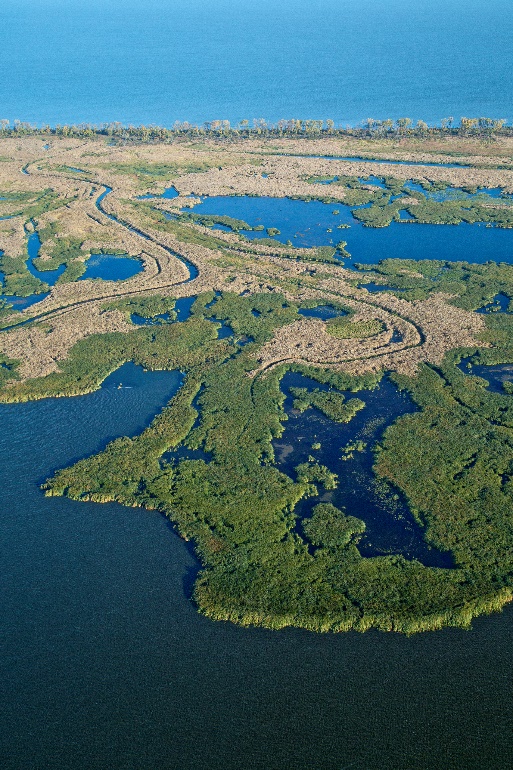 Image from DUC.
[Speaker Notes: Source: Ducks Unlimited Canada. Unpublished data.

Delta Marsh consists of a series of large open bays, isolated ponds, former river channels, flooded emergent vegetation, wet meadows, low prairie, and uplands. The channels are remnants of the Assiniboine River when it flowed north into Lake Manitoba approximately 4500 to 2000 years ago (Teller and Last 1981).]
Question #4
Delta Marsh is an important area for wildlife to:

 breed
 stage
 overwinter
 overwinter & stage
 breed & stage
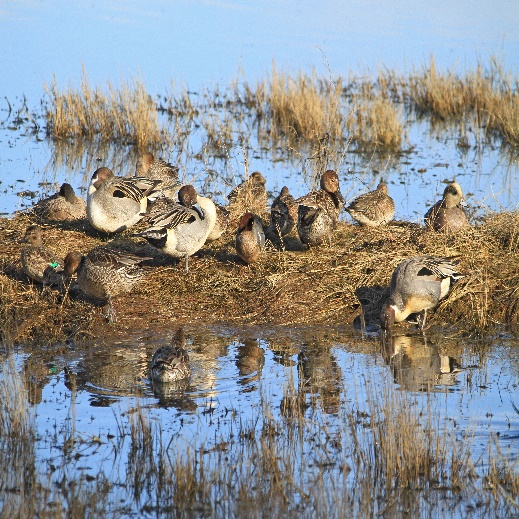 Image from DUC.
[Speaker Notes: Source: https://en.wikipedia.org/wiki/Delta_Marsh]
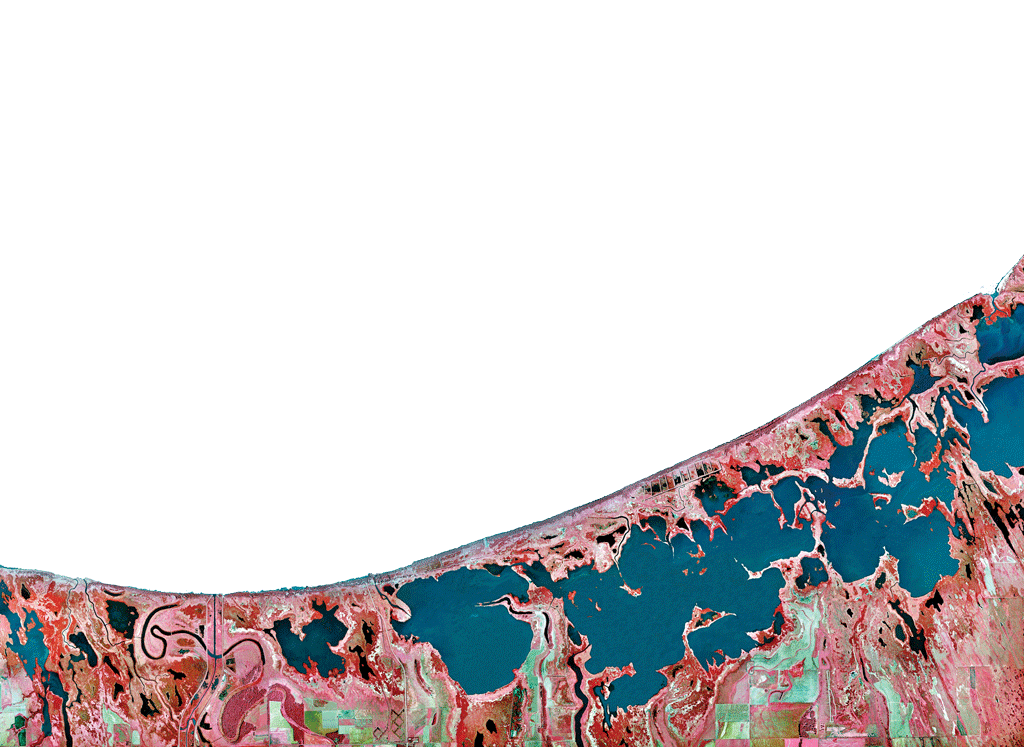 Question #5
True or False

Delta Marsh is an internationally important wetland.
Image from DUC.
[Speaker Notes: Source:
https://www.ramsar.org/sites-countries/wetlands-of-international-importance
https://www.ramsar.org/wetland/Canada
https://rsis.ramsar.org/ris/238 – write-up is currently incorrect (discusses a wetland in BC) but looking into getting it corrected

True: Delta Marsh is a recognized Ramsar Site.]
Question #6
True or False

Delta Marsh is isolated from Lake Manitoba.
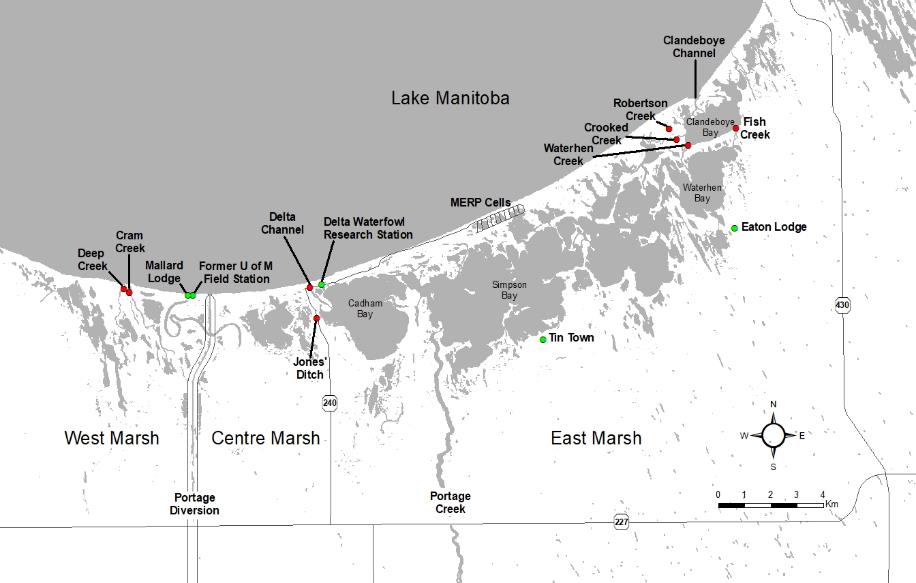 Image from DUC.
[Speaker Notes: Source: Ducks Unlimited Canada. Unpublished data.

False: There are four channels that transect the ridge and connect the marsh to the lake; Clandeboye Channel, Delta Channel, Cram Creek, and Deep Creek. These channels allow the exchange of water, sediment, nutrients, and fish between the marsh and lake. Water exchange is primarily driven by wind strength and direction, with flows in the channels frequently reversing direction. North winds push lake water into the marsh, while south winds move water out of the marsh. It consists of a series of large open bays, isolated ponds, former river channels, flooded emergent vegetation, wet meadows, low prairie, and uplands]
Question #7
Delta Marsh is important to

 waterfowl
 shorebirds
 songbird
 waterbirds
 none of the above
 all of the above
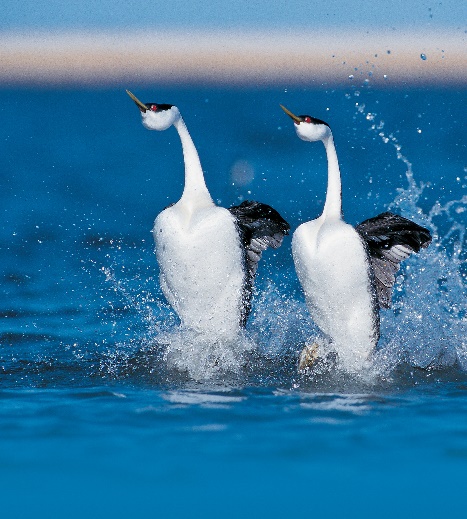 Image from DUC.
[Speaker Notes: Source:

https://www.ibacanada.ca/site.jsp?siteID=MB001]
Question #8
Delta Marsh has seen a decline in the number of underwater plants and an decrease in the clarity of the water. What is the cause?

 Common carp
 Wind
 Increase in the number of ducks
 Decrease in the number of ducks
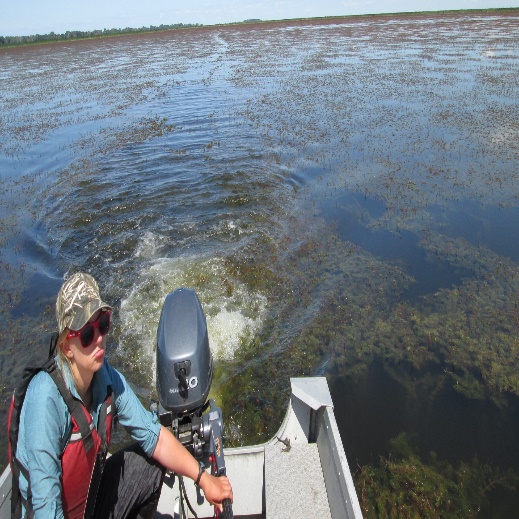 Image from OHMIC.
[Speaker Notes: Source:
https://www.oiso.ca/species/common-carp/#:~:text=Common%20Carp%20are%20large%20omnivorous,are%20used%20as%20ornamental%20fish.&text=Wild%20Common%20Carp%20are%20typically,given%20adequate%20space%20and%20nutrients.

Ducks Unlimited Canada. Unpublished data.

Water clarity and submersed aquatic vegetation (SAV) play important ecological roles in shallow water ecosystems such as Delta Marsh. High water clarity promotes SAV growth by allowing increased light penetration through the water column (Robel 1961, Hanson and Butler 1994a). Areas with healthy SAV communities serve as spawning, refuge, and feeding habitat for many species of fish (Randall et al. 1995, Weaver et al. 1997, Seilheimer and Chow-Fraser 2006, Cvetkovic et al. 2009, Miller et al. 2018). Associated invertebrates are food sources for both fish and waterfowl (Bartonek and Hickey 1969, Keast 1984, DuBowy 1985, Hann 1995, Miller et al. 2018), and the vegetative parts of plants are consumed by some waterfowl species (Collias and Collias 1963, Bartonek and Hickey 1969, Anderson and Low 1976, DuBowy 1985). SAV in turn helps maintain a clear water state through several pathways: reducing sediment and nutrient suspension caused by wave action (Hamilton and Mitchell 1996, Horppil and Nurminen 2005), acting as a refugia for zooplankton that consume phytoplankton (Scheffer 1999, Celewicz-Goldyn and Kuczynska-Kippen 2017), competing with phytoplankton for nutrients (van Donk et al. 1990), and potentially limiting algae growth through allelopathy (Wium-Andersen et al. 1982, Körner and Nicklish 2002, Hilt and Gross 2008).

High Carp biomass has been shown to negatively impact water clarity and SAV assemblages; indirectly by increasing suspended solids and turbidity, and lowering light penetration (Lougheed et al. 1998, Parkos et al. 2003, Badiou and Goldsborough 2010, 2015, Weber & Brown 2015, Kaemingk et al. 2016), and directly through uprooting and stem breakage of SAV during feeding and spawning activities (Tyron 1954, Crivelli 1983). Carp absence-presence studies in shallow water ecosystems have demonstrated a switch from a clear water, SAV dominated phase to a turbid, phytoplankton dominated phase (Lougheed et al. 1998, Zambrano and Hinojosa 1999, Hnatiuk 2006, Bajer et al. 2009, Kaemingk et al. 2016). Conversely, other studies have documented an opposite shift from a turbid to a clear water state after benthivorous fish (especially Carp) have been removed or partially excluded, which triggers an increase in growth, extent, and diversity of SAV (Meijer et al. 1990, Ivey et al. 1998, Schrage and Downing 2004, Kaemingk et al. 2016).]
Question #9
How many species of fish are found in Delta Marsh?

 11
 21 
 31
 41
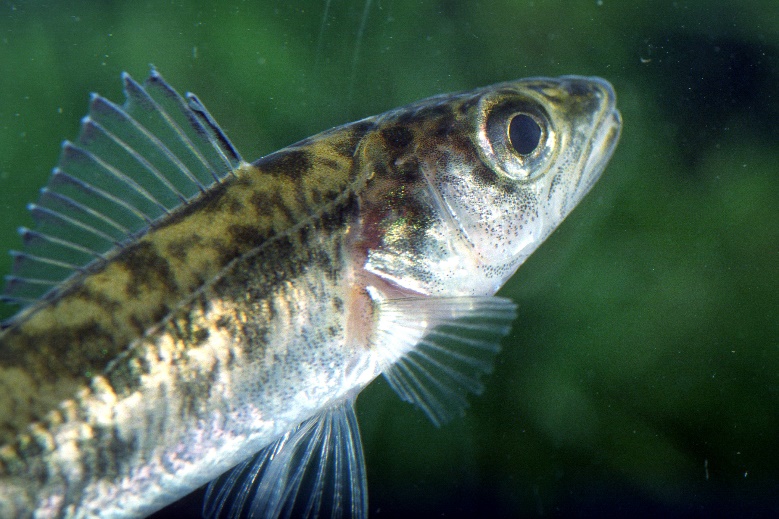 Image from DUC.
[Speaker Notes: Image is of a Walleye.


Source:
Ducks Unlimited Canada. Unpublished data.

There are 31 species of fish reported from Delta Marsh (Table 1.1). Nine species are not native to the marsh or Lake Manitoba.

Hiodontidae
	Hiodon alosoides	goldeye
	Hiodon tergisus	mooneye
Catostomidae
	Carpiodes cyprinus	quillback
	Catostomus commersoni	white sucker
	Ictiobus cyprinellus	bigmouth buffalo
	Moxostoma anisurum	silver redhorse
	Moxostoma macrolepidotum	shorthead redhorse
Cyprinidae
	Cyprinus carpio	common carp
	Notropis atherinoides	emerald shiner
	Notropis hudsonius	spottail shiner
	Pimephales promelas	fathead minnow
	Platygobio gracilis	flathead chub
Ictaluridae
	Ameiurus melas	black bullhead
	Ameiurus nebulosus	brown bullhead
	Ictalurus punctatus	channel catfish
	Noturus gyrinus	tadpole madtom
Esocidae
	Esox lucius	northern pike
Salmonidae
	Coregonus artedi	lake herring, cisco
Umbridae
	Umbra limi	central mudminnow
Percopsidae
	Percopsis omiscomaycus	trout-perch
Lotidae
	Lota lota	burbot	
Gasterosteidae
	Culaea inconstans	brook stickleback
	Pungitius pungitius	ninespine stickleback
Percidae
	Etheostoma exile	Iowa darter
	Etheostoma nigrum	johnny darter
	Perca flavescens	yellow perch
	Percina caprodes	logperch
	Sander canadensis	sauger	
	Sander vitreus	walleye
Sciaenidae
	Aplodinotus grunniens	freshwater drum
Centrarchidae
	Ambloplites rupestris	rock bass


Note: underlined ones are introduced species.]
Question #10
Common Carp first showed up in the Delta Marsh in what year?

 1937
 1947
 1957
 1967
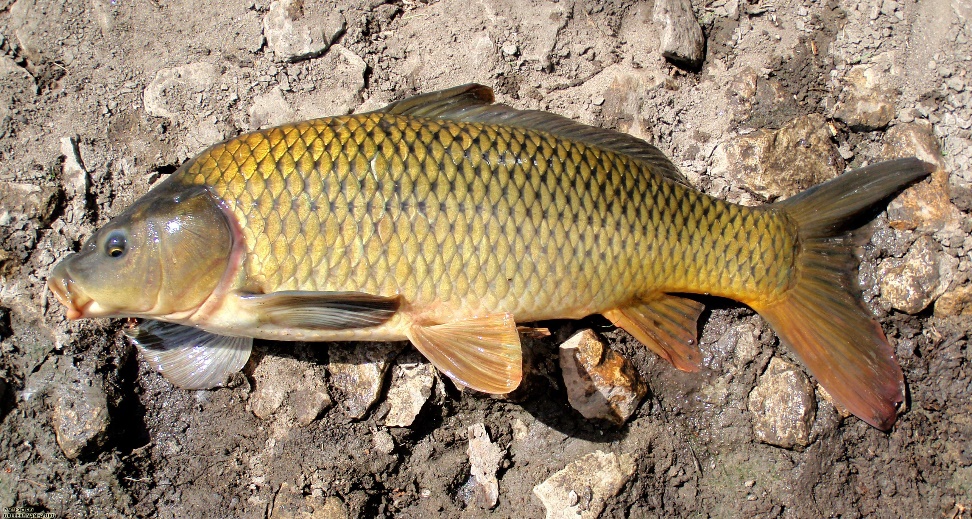 Image from Bing Images – public domain.
[Speaker Notes: Source:
Ducks Unlimited Canada. Unpublished data.


Carp were first introduced into Manitoba ponds around 1885 for commercial purposes, however no permanent populations were thought to have established (McCrimmon 1968). The first recorded appearance of Carp in the wild was in the Red River at Lockport in 1938 (Hinks 1943). Carp are believed to have first appeared at Lake Manitoba and Delta Marsh around 1947 (Atton 1959; Miller and Moore 1967), although 1948 (Doan 1964; Swain 1979) and 1952 (Hochbaum and Ward 1964) are also dates that are reported. By the early 1960s, large spring runs of Carp were observed at Deep and Cram Creeks, and Delta and Clandeboye Channels (Technical Committee for the Development of the Delta Marsh 1968).

Even though they were found in 1947, their effect was not really noticeable for several decades (late 1960s).]
Answers – Round 3
c) Lake Manitoba
b) second
d) Assiniboine River
e) breed & stage
true
false
f) all of the above
a) Common carp
c) 31
b) 1947
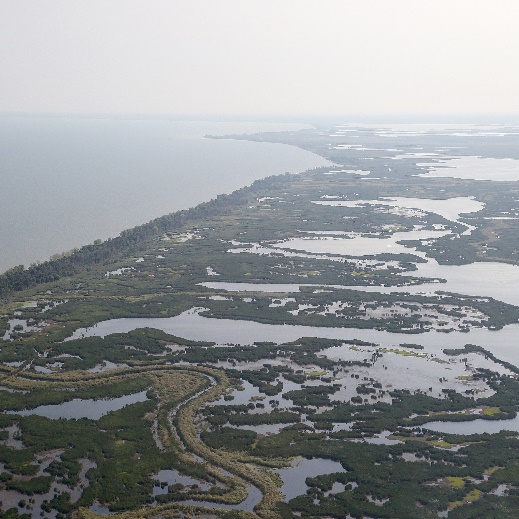 Image from DUC.
Thank You!
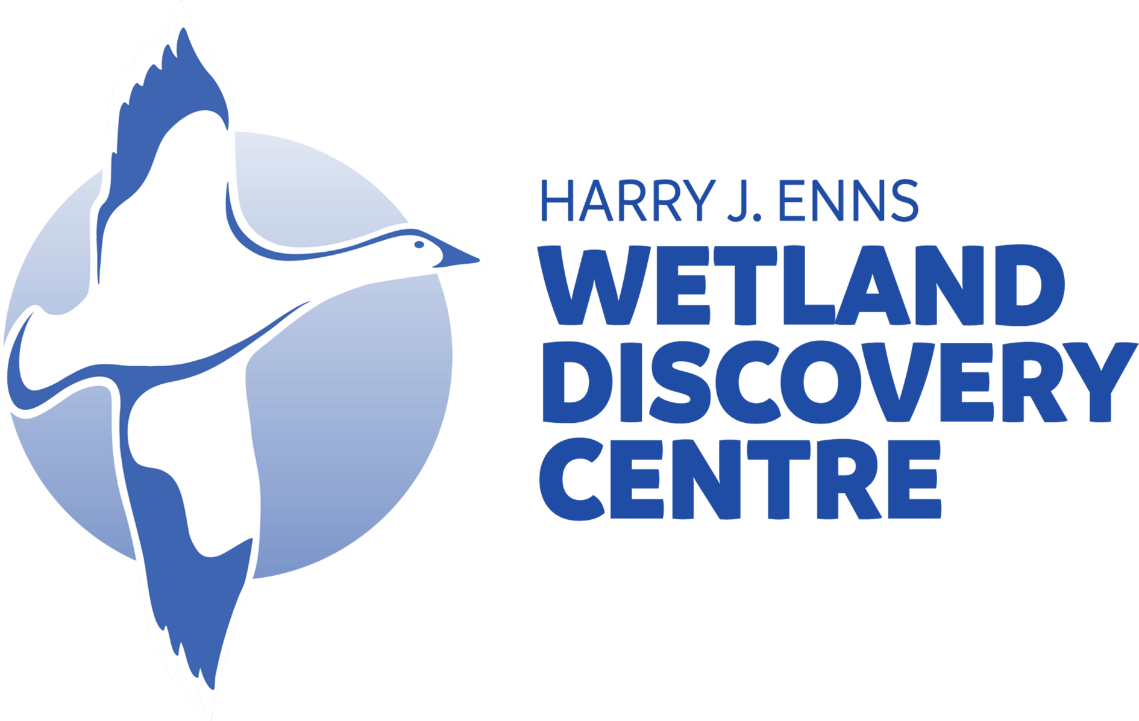 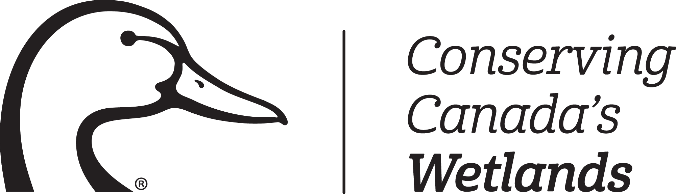 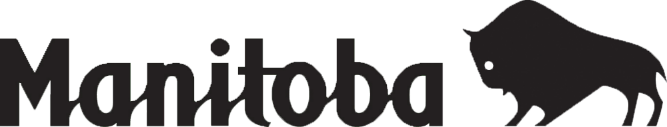